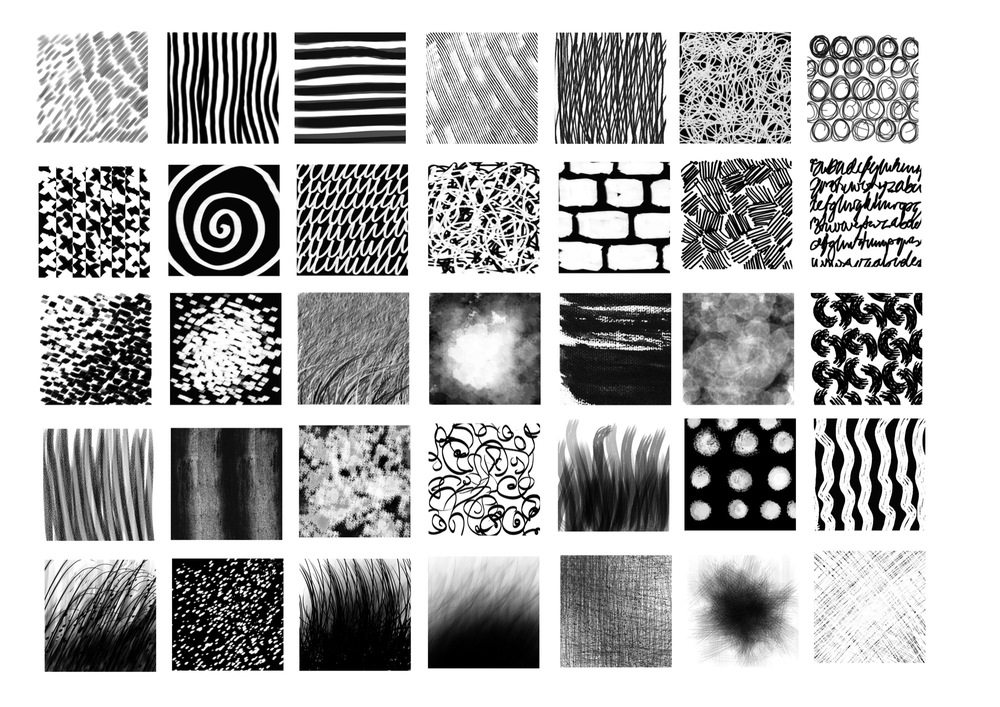 Clydeview Academy
Independent Learning Project

‘Thinking outside of the box and creative risks’
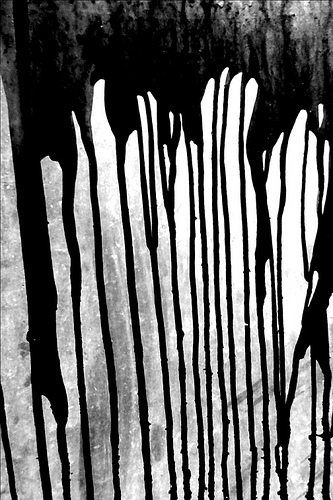 Task 1:  Using liquids available to you (coffee, tea, paint), drip splash, splatter, fling and dribble them in this box.  
HINT: See what patterns you can create intentionally and unintentionally.
Extension Challenge: Look at the work of Abstract Expressionist Artist Jackson Pollock.  On a piece of paper/sketchbook page stick one of his pictures, and try to recreate it  with your own splatter patterns. Annotate your work and his, outlining key themes and your opinions.
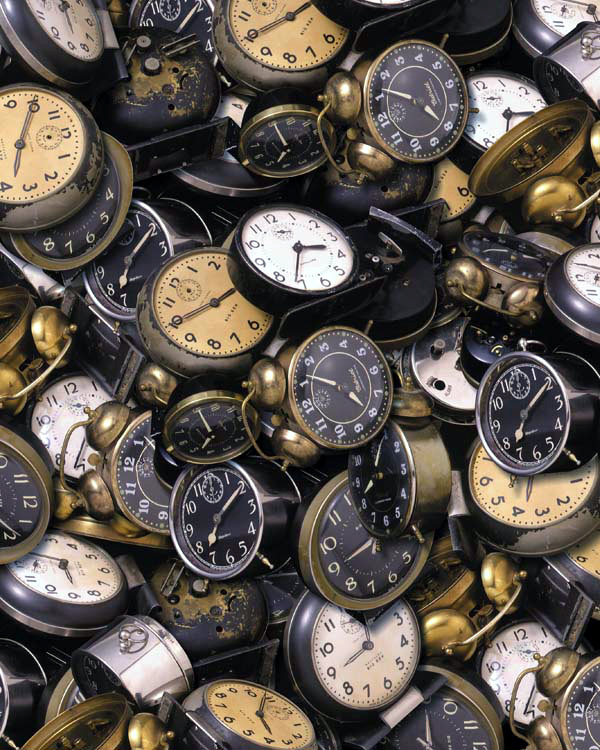 Task 2: The 10 second challenge.  Chose 8 small objects.  Time yourself. In 10 seconds draw the complete item.   This quick recording tasks speeds up the connection between eyes and hands.
HINT: Small objects such as drawing pins, paper clips and pencil sharpeners work well.
Label each picture (just in case we can’t tell what it is).
Go to Task 3b.........
Task 3: Select the most successful object out of the 10 (from task 2).  Using your left and right hand create 2 tonal studies of this object.
HINT: Remember the different methods of shading; block, linear, cross hatching, pointillist.
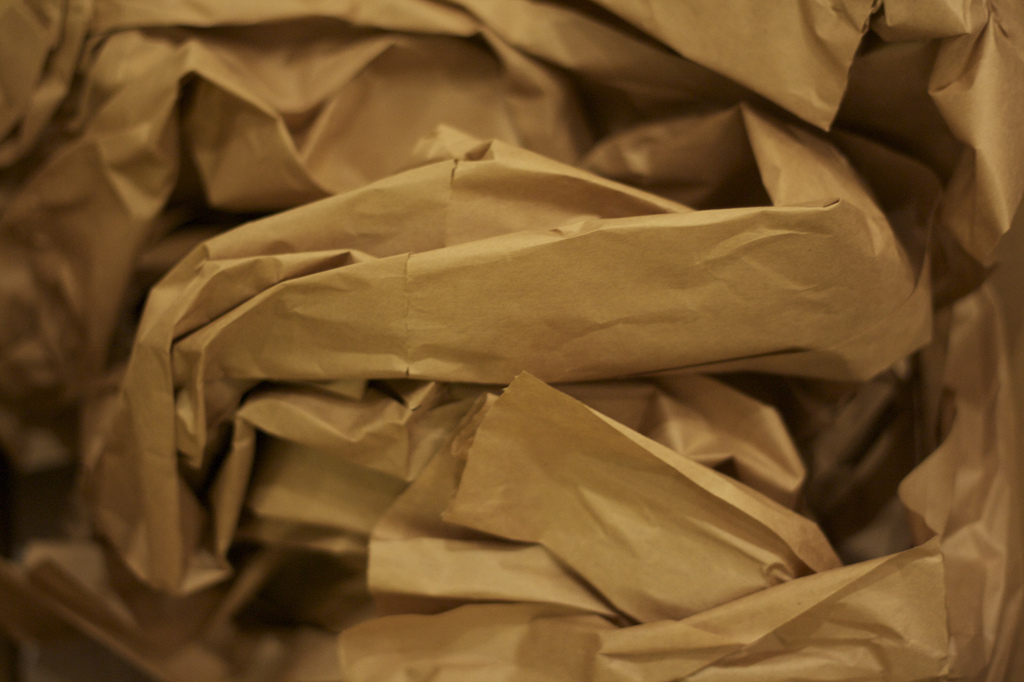 Right Hand
Left Hand
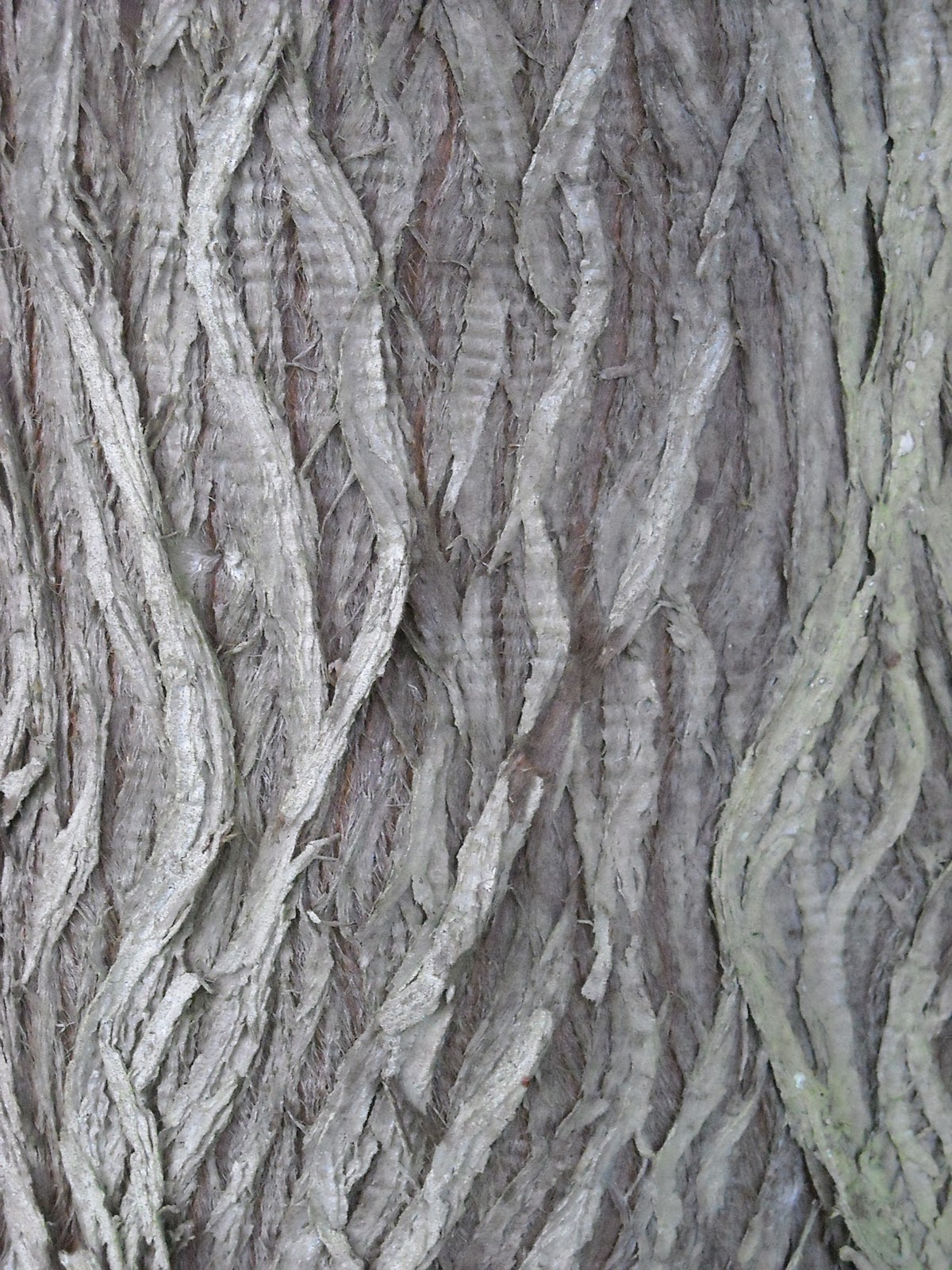 Task 4: Using pencil, crayon, chalk or charcoal, collect at least 5 texture rubbings. Vary the colour or keep it black and white.  Try alternative papers to make it more interesting.
HINT: try different surfaces from bark to pavement slabs and brick.
Task 5: Cut small thin strips of text (newspapers, magazines, letters).  Spread the box with glue and sprinkle the strips like confetti.  
HINT:  Avoiding pictures makes the arrangement more confusing to the eye. The smaller the strips the more effective the randomness.
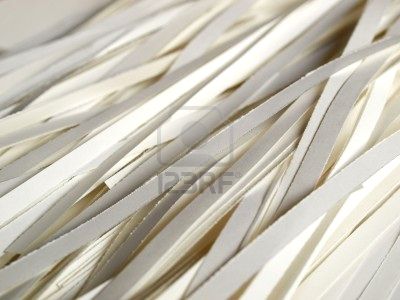 Extention task: Do a detailed drawing from a small section of your random arrangement. Include a full tonal range.
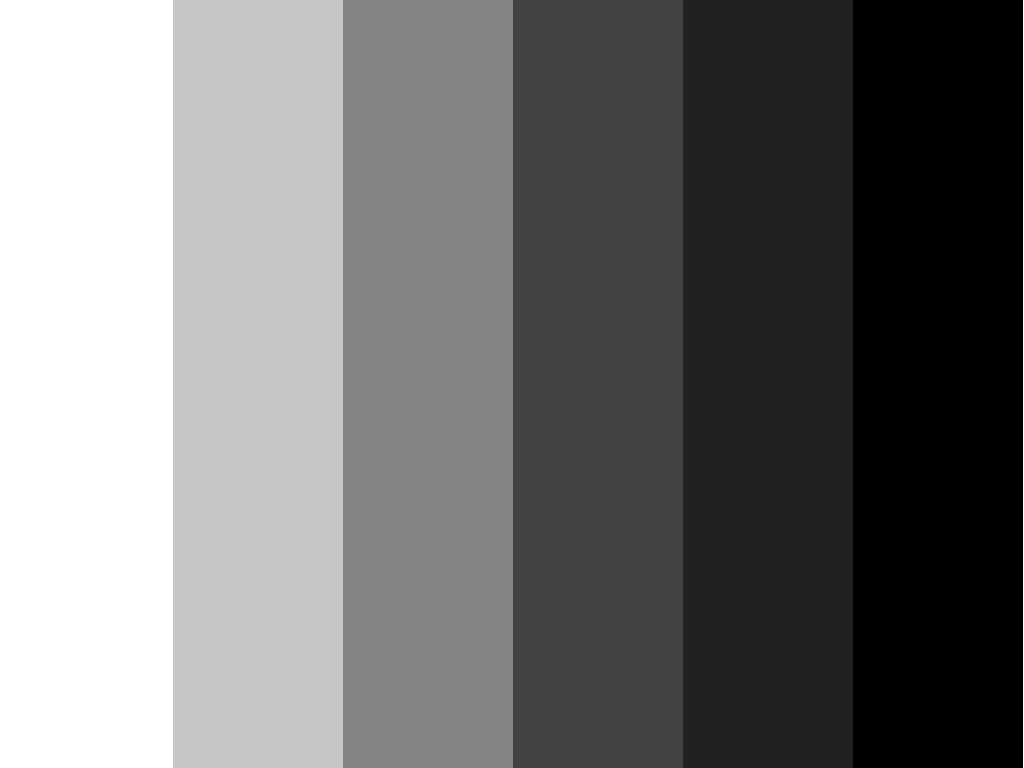 GLOSSARY
Task 6a: Complete the definitions of the following words.
Extension Challenge: There are 5 spaces for you to add in some of your own key words .
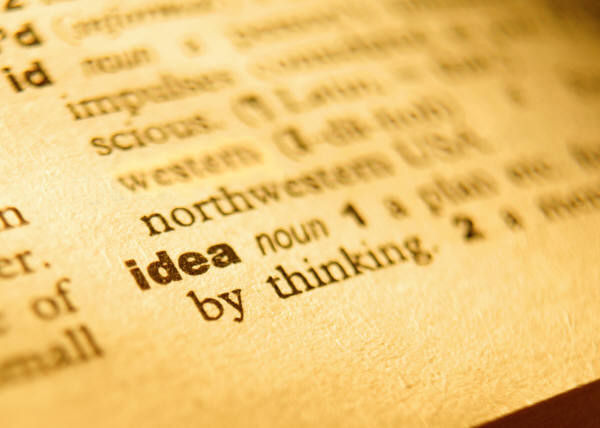 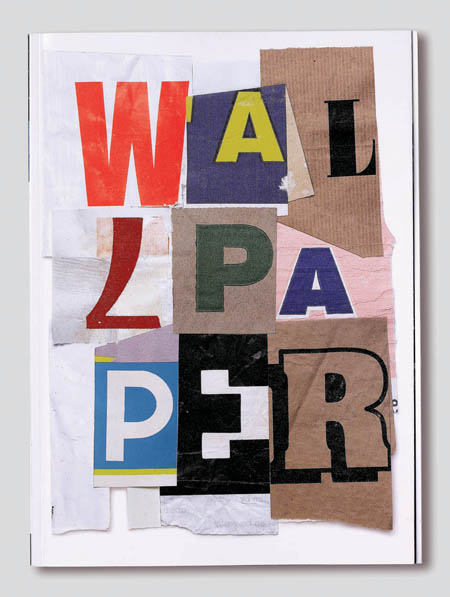 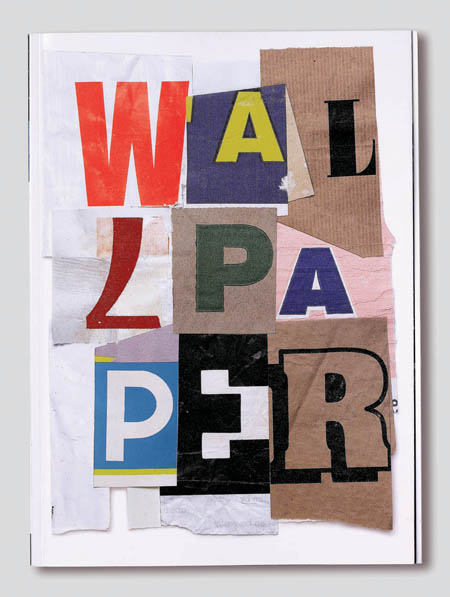 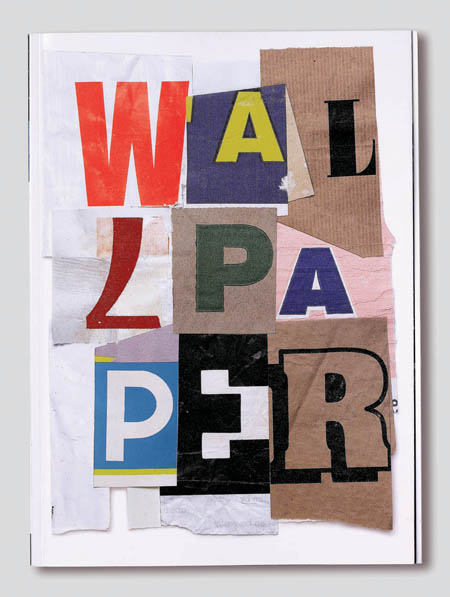 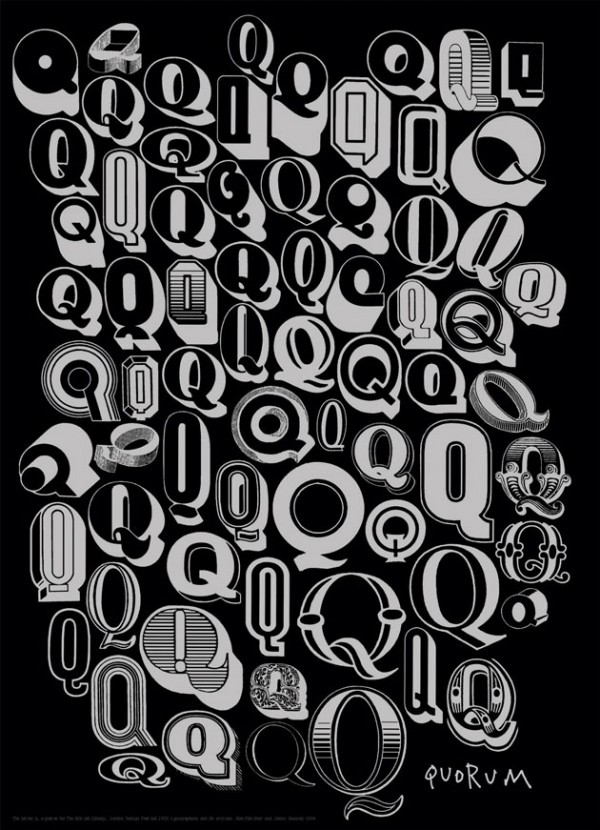 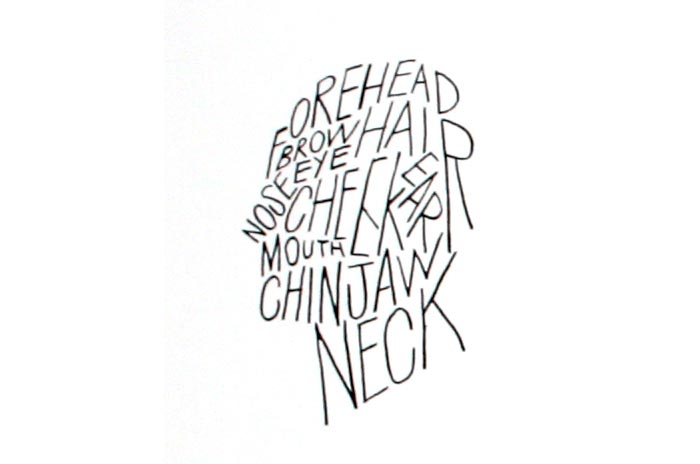 Task 6: Look at the typography work of Alan Fletcher.  Using the key words from the Glossary (Task 6), create your own unique piece of word art.
HINT: Think about different shape letters, maybe look at fonts on the computer/phone/books to inspire you.
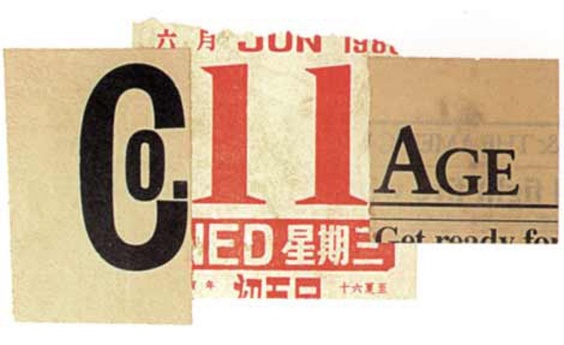